Can neutrinos really be plane waves?
Impact of wave packet separation in low-energy sterile searches
Toni Bertólez Martínez
antoni.bertolez@fqa.ub.edu
Here, There & Everywhere @NBIA
Based on Arguelles et al., 2201.05108
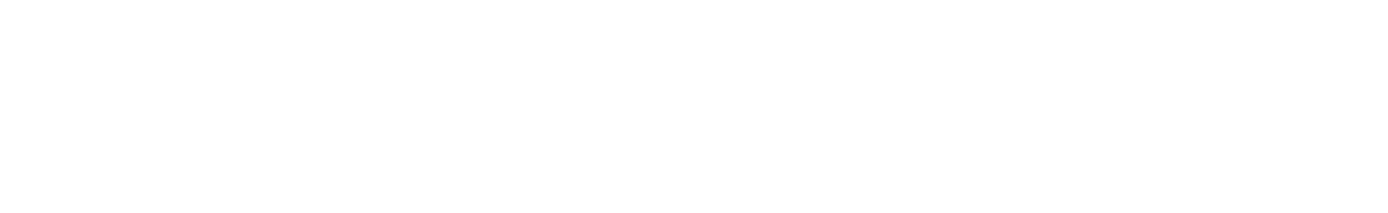 [Speaker Notes: Background color: #202729
Green: #00a168
Yellow: #ffff00]
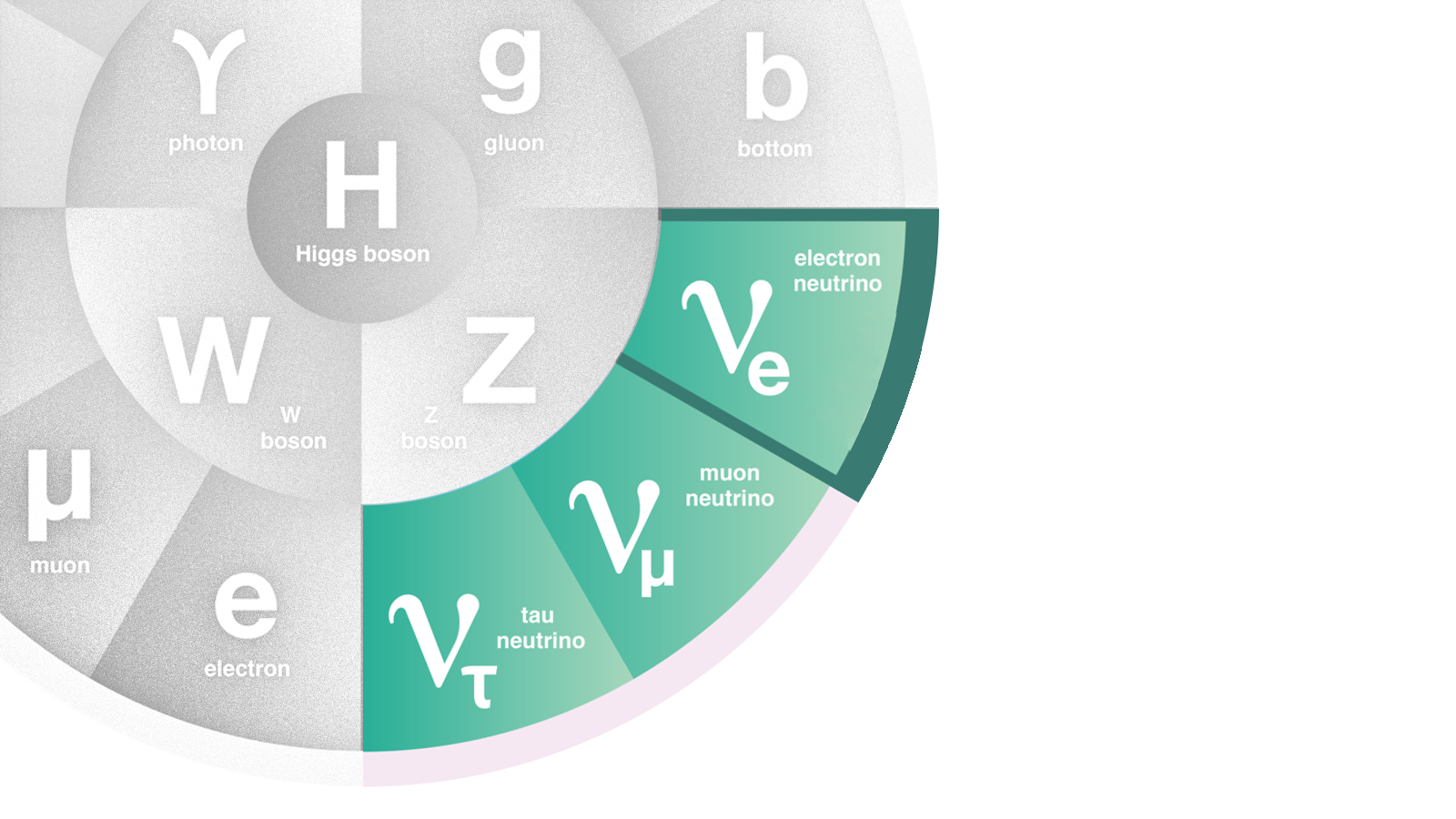 Flavour eigenstates
≠
Mass eigenstates
This is a simplification!
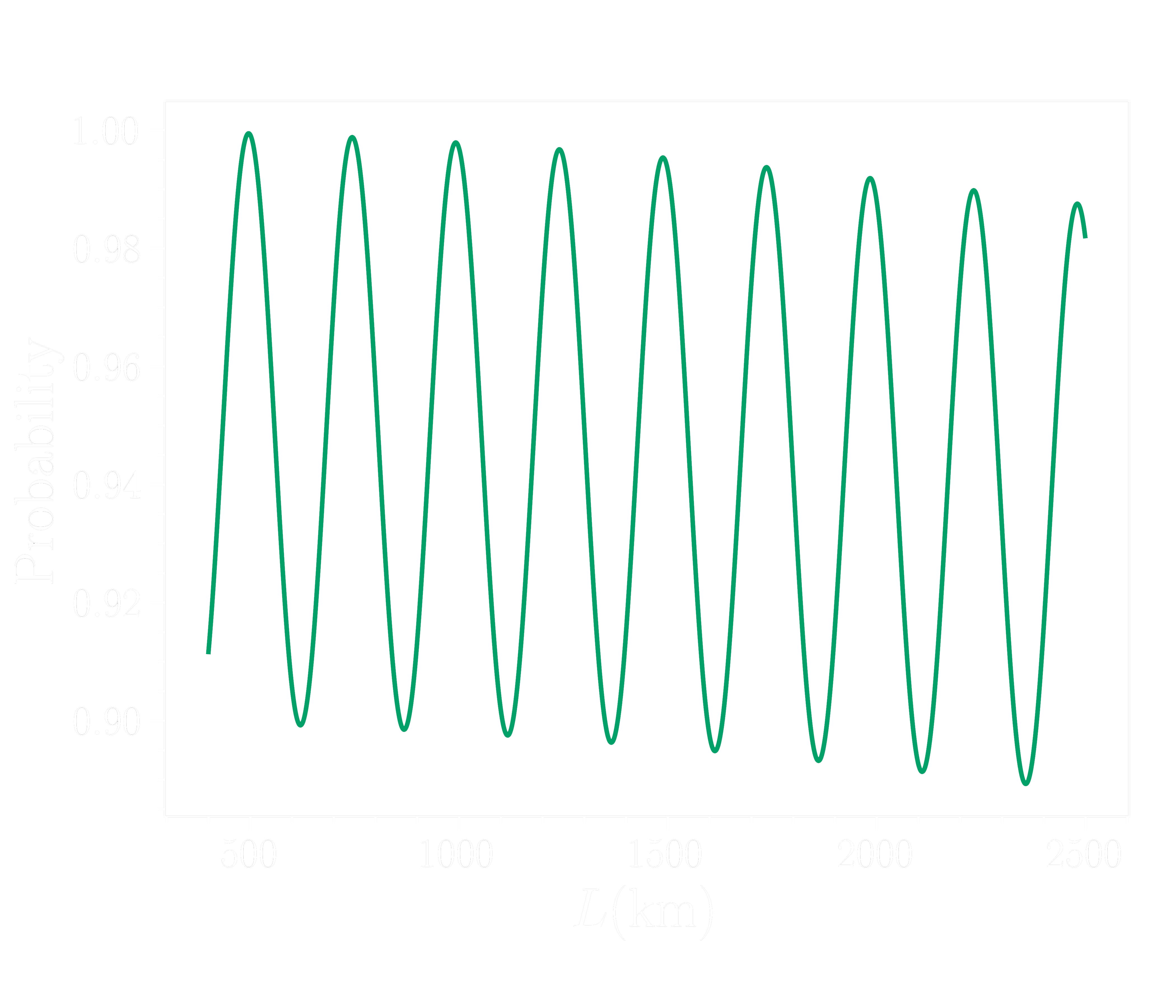 Plane wave approximation
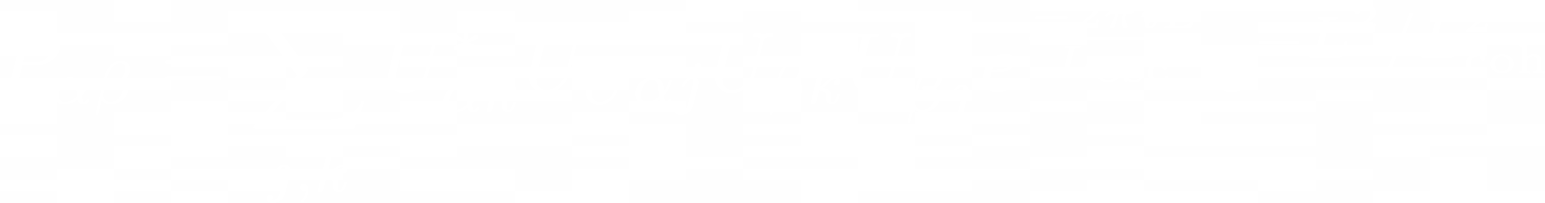 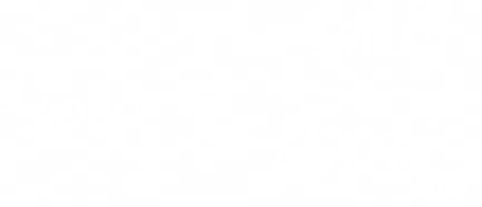 Plane waves always overlap,
Plane waves always overlap,
wave packets can separate.
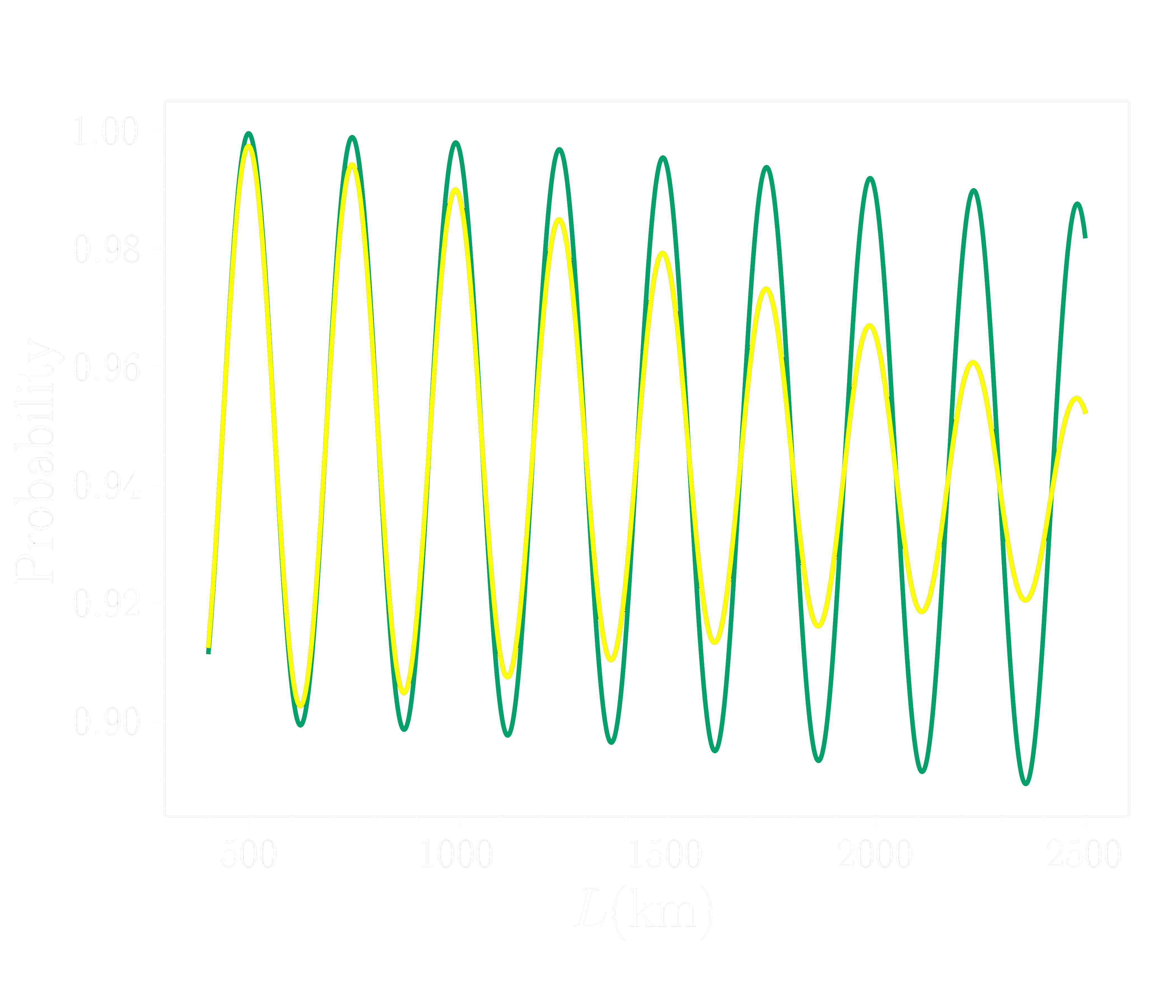 Wave packet formalism
Giunti, Kim, hep-ph/9711363
Giunti, Kim, hep-ph/9711363
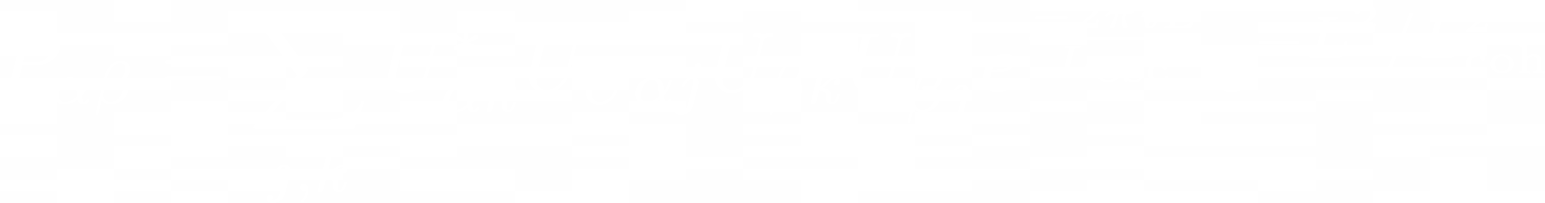 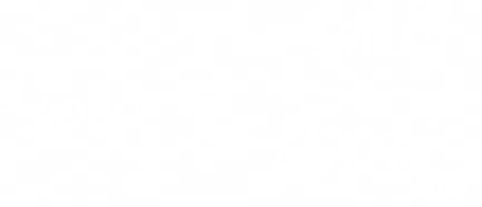 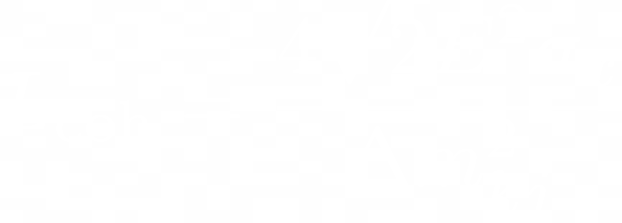 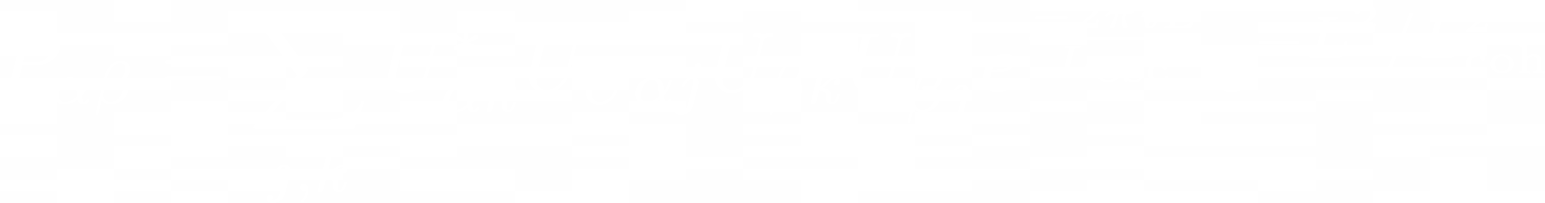 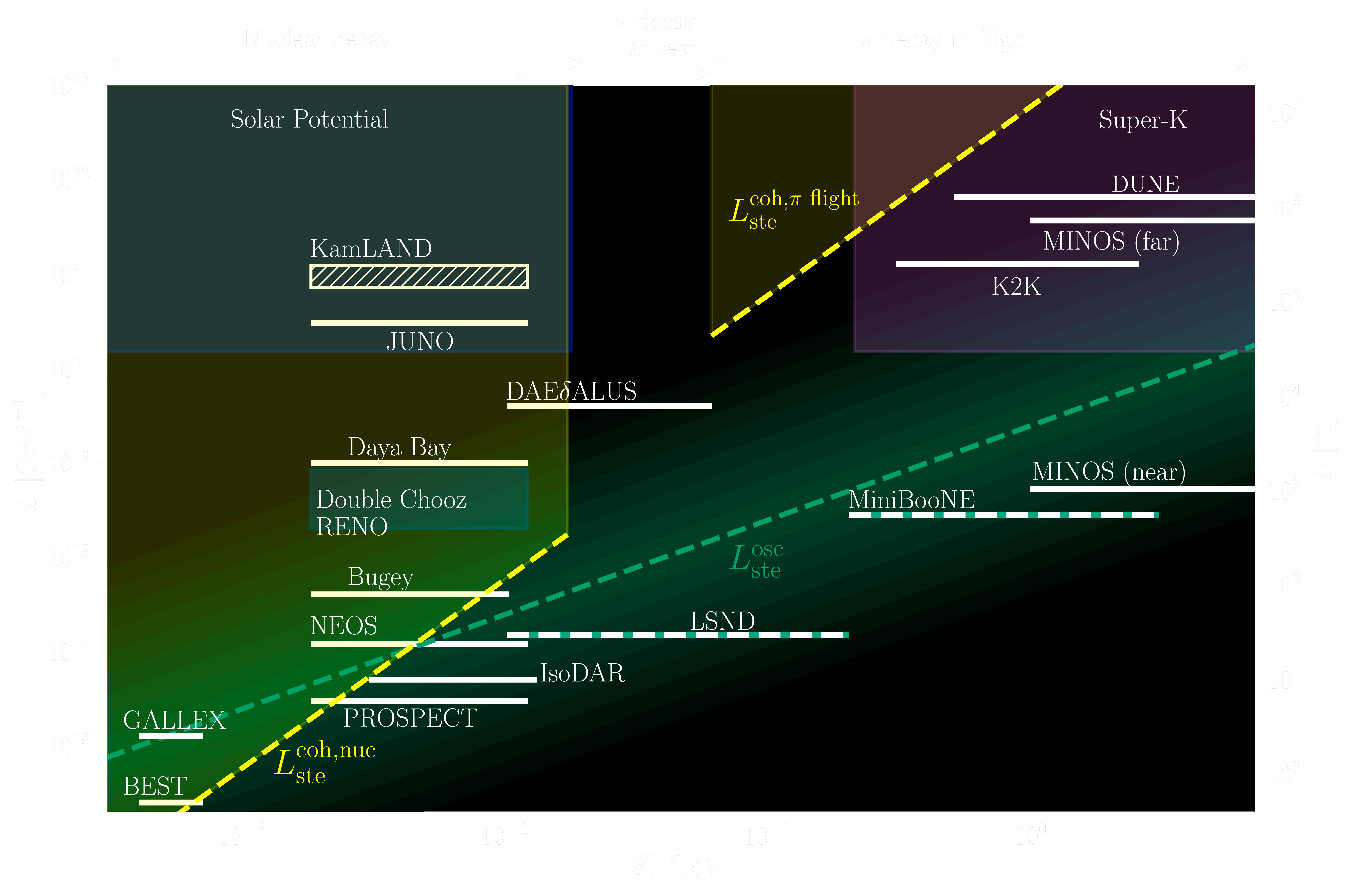 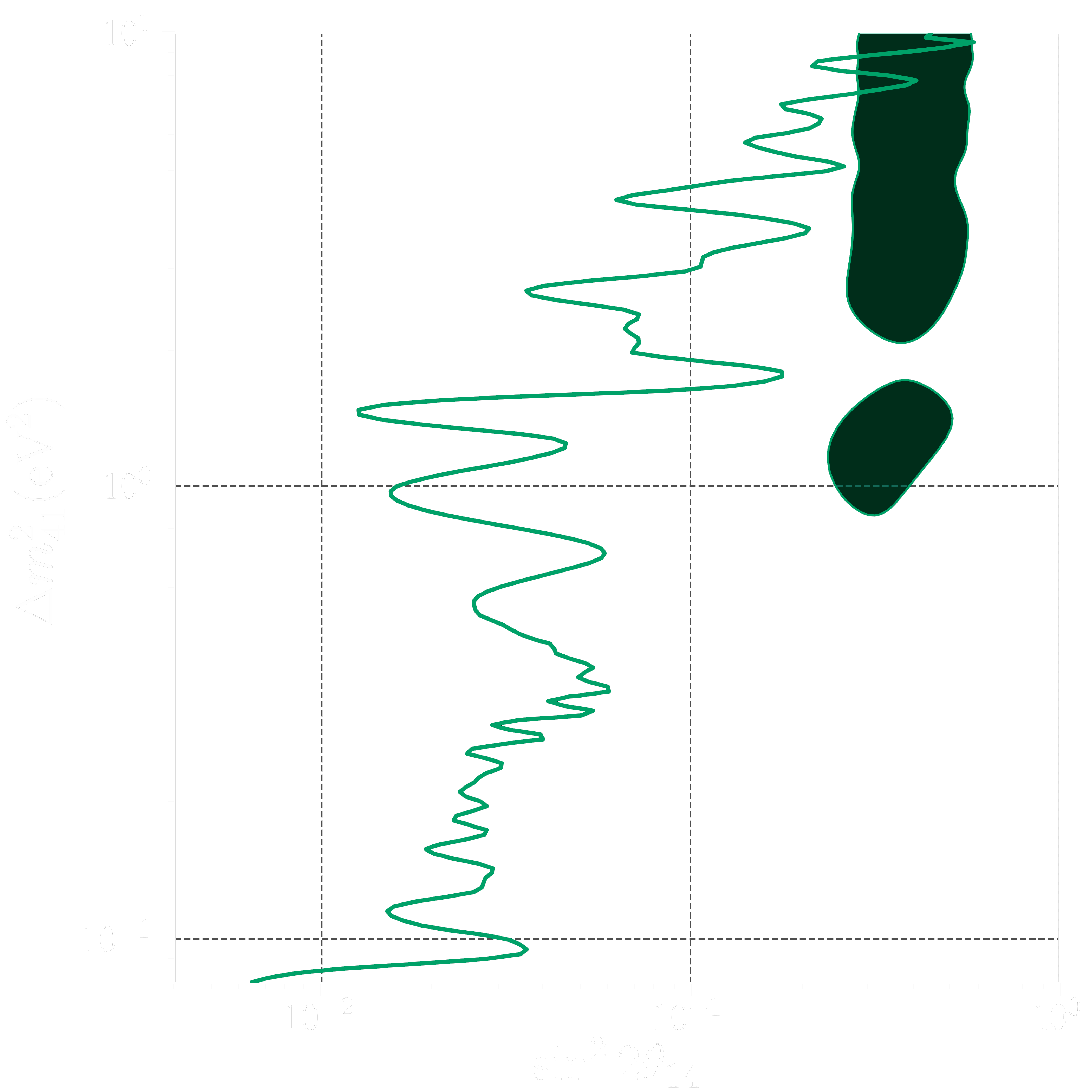 Gallium
Nuclear reactor
this is preferred!
this is excluded!
[Speaker Notes: The result of our paper]
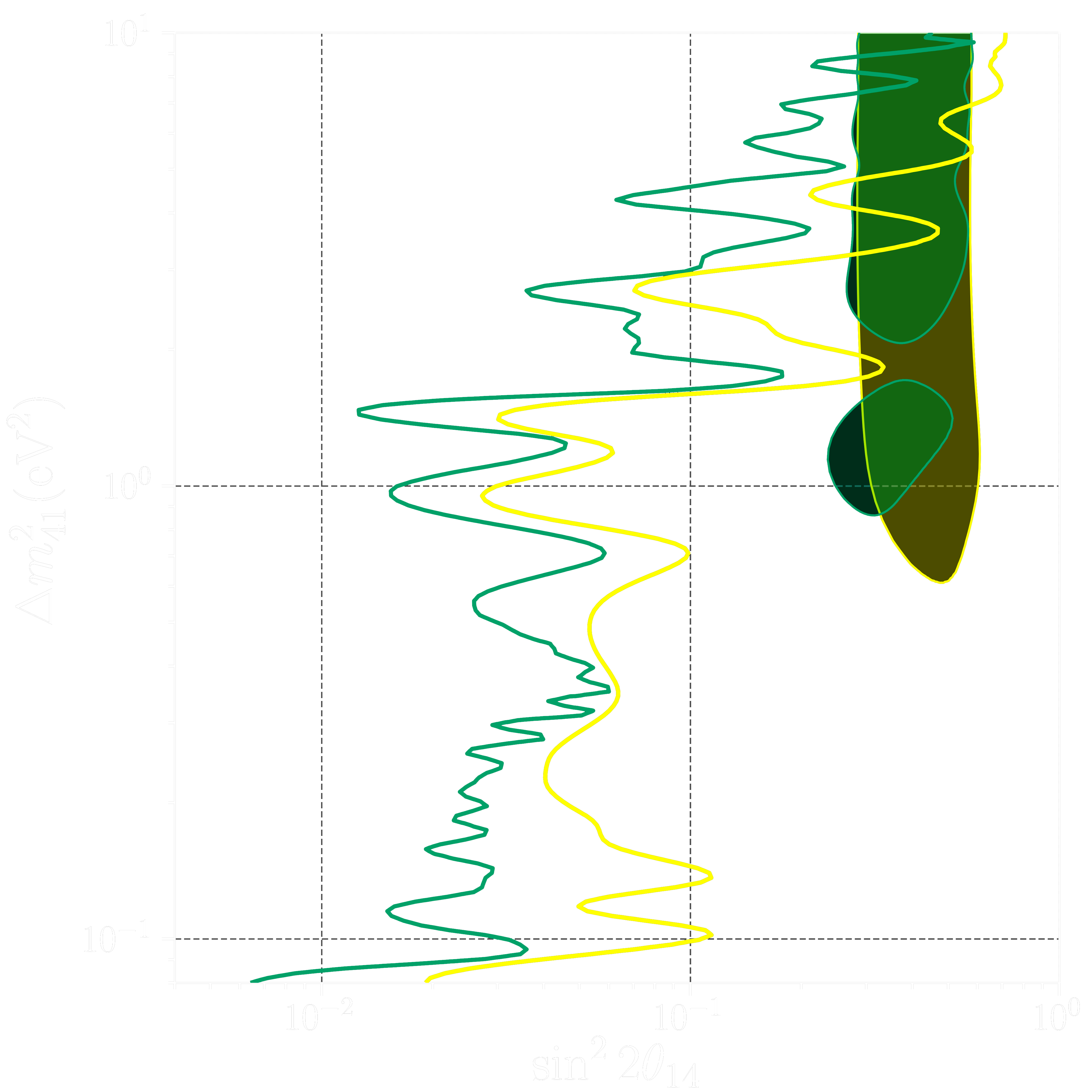 Gallium
Nuclear reactor
this is preferred!
this is excluded!
[Speaker Notes: The result of our paper]
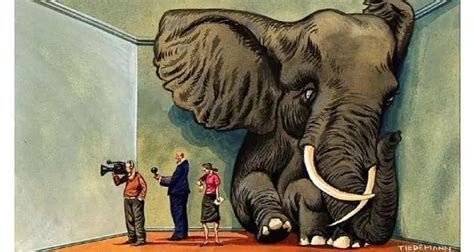 Oh wow we’re solving the sterile neutrino tension!
Yeah okay, but what is the wave packet width?
What is the size of the wave packet?
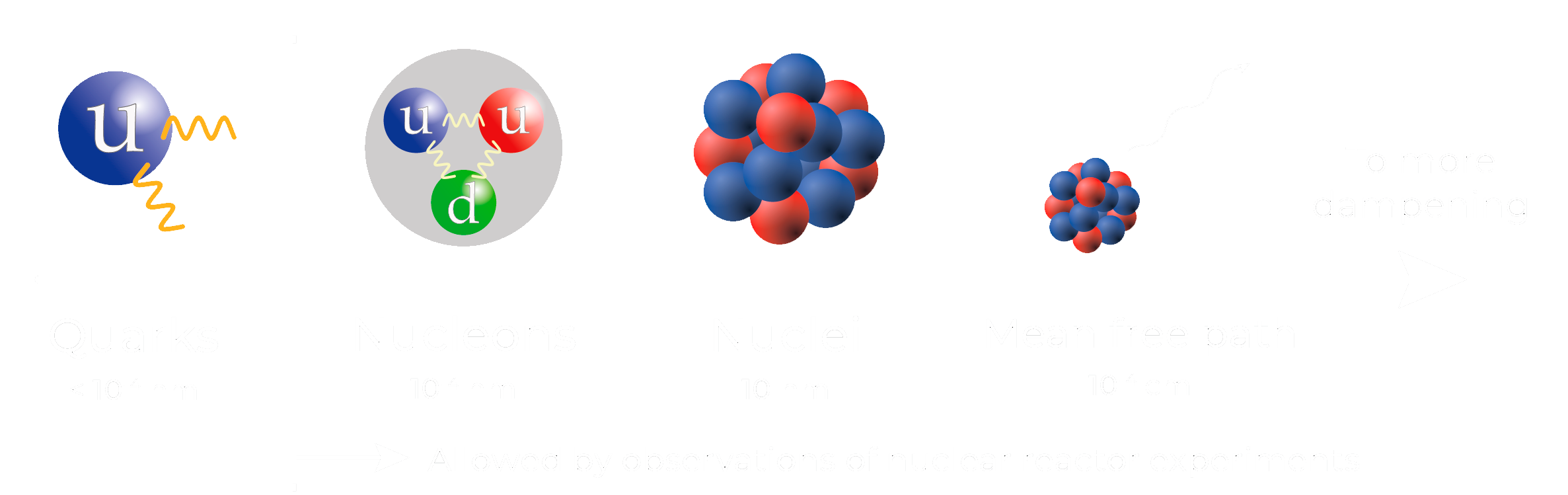 Will JUNO shed some light?
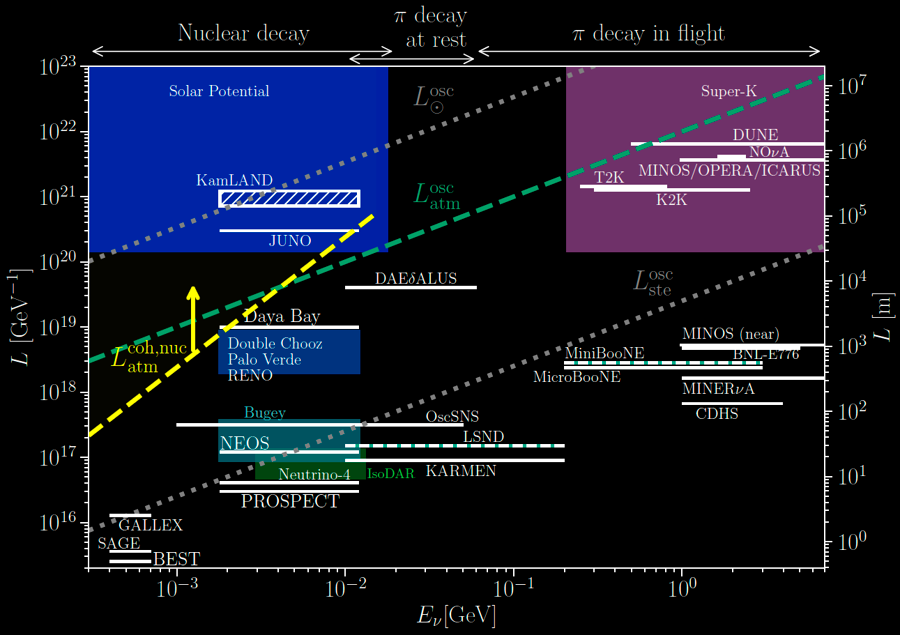 What will future experiments tell us?
Until then, let’s not forget about the wave packet width!
I’ll be glad to discuss more in my poster or you may check 2201.05108.
Thank you!
[Speaker Notes: Background color: #202729
Green: #00a168
Yellow: #ffff00]
Only experimental bounds from oscillations exist:
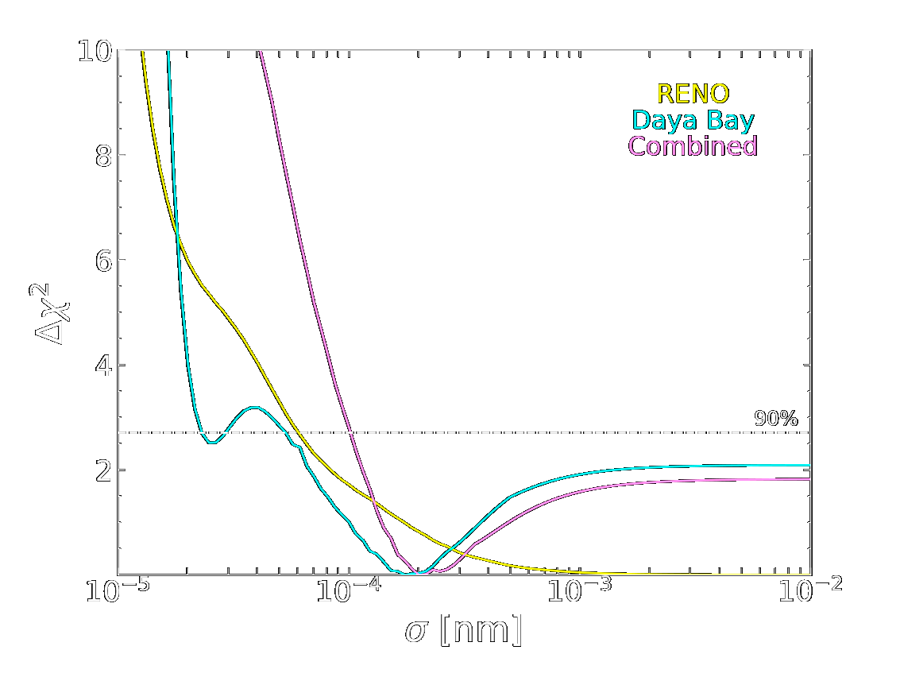 Allowed values
de Gouvea et al, 2005.03022